Оформление группы к празднику Осени
Работа рассчитана на совместную деятельность педагога, воспитанников и  родителей.
Цель:
Привлечение родителей, детей и педагогов к совместной подготовке  к празднику. Создание праздничного настроения.
Материалы для  работы:
цветная бумага; 
остаток обоев светло-желтого цвета для фона дерева;
картон коричневого цвета для ствола дерева; 
ватман для того, чтобы нарисовать корзину, овощи и фрукты, грибы; 
клей ПВА; 
степлер.
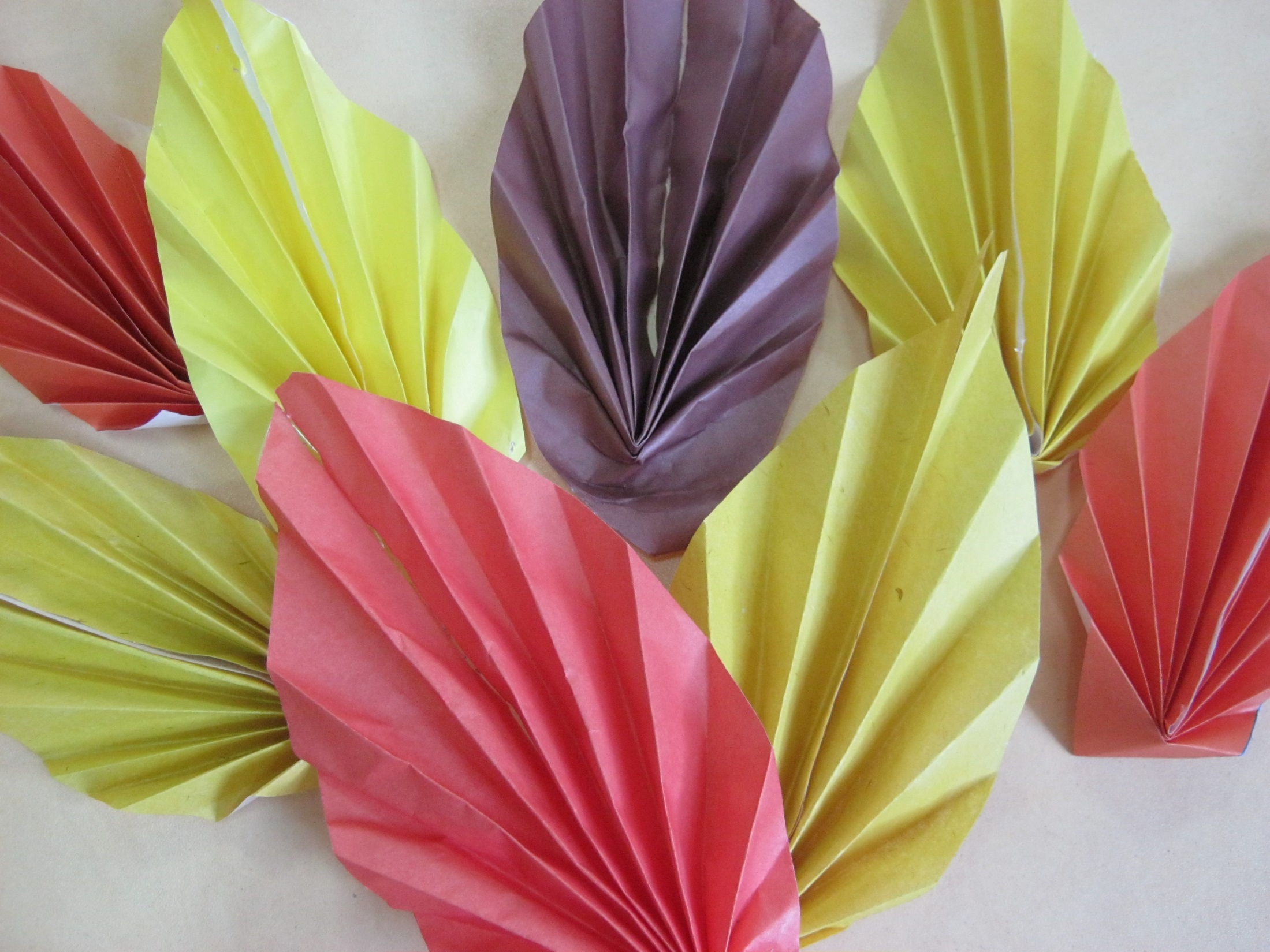 Вырезаем вместе с родителями и детьми делаем много разноцветных листочков
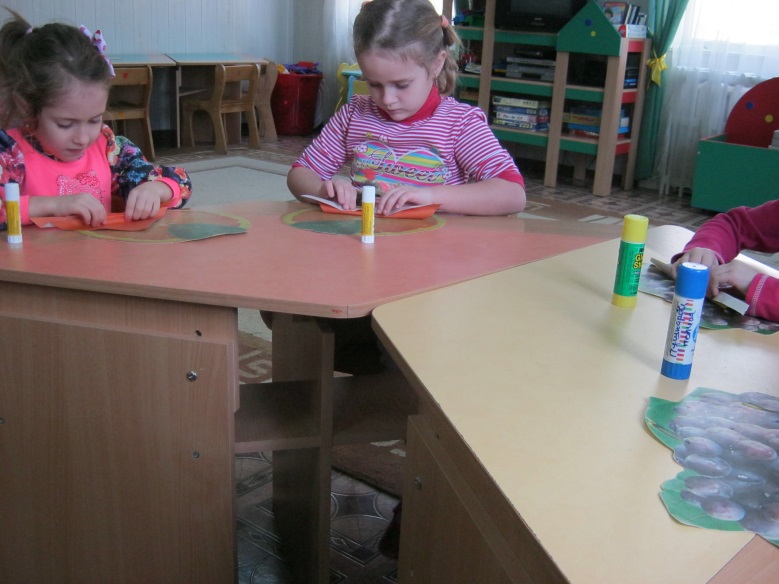 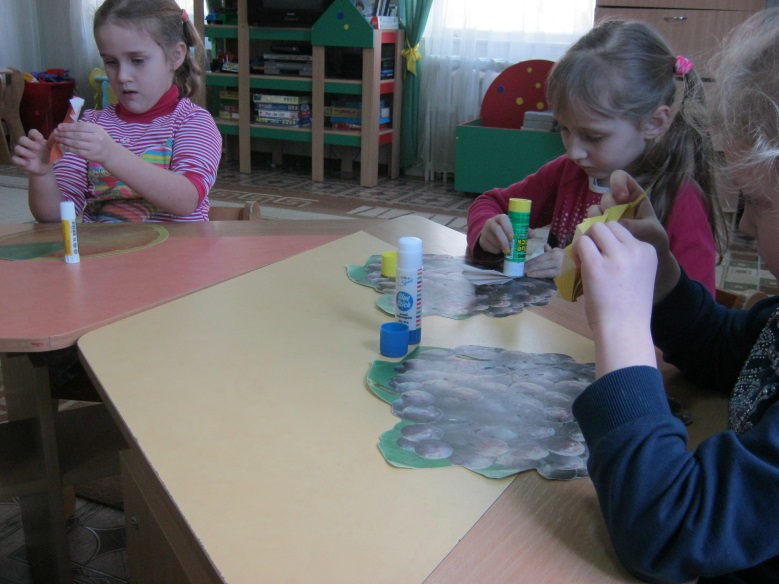 Складываем треугольник гармошкой
Склеиваем
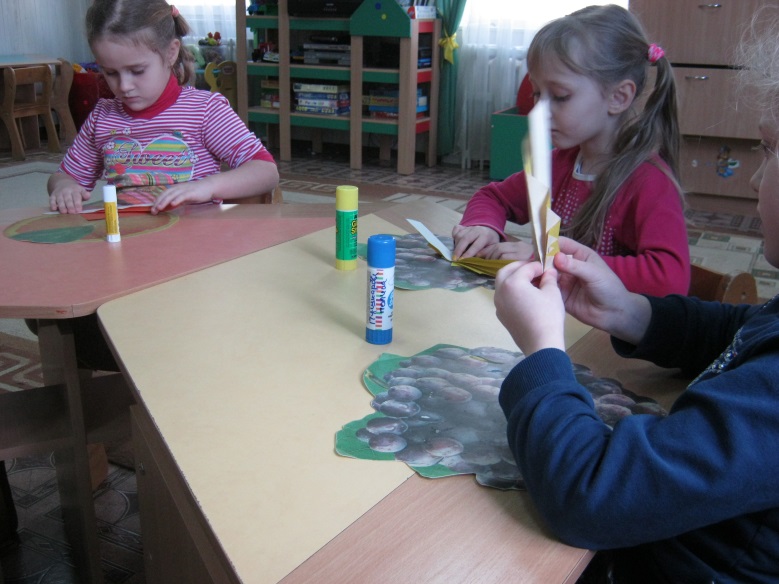 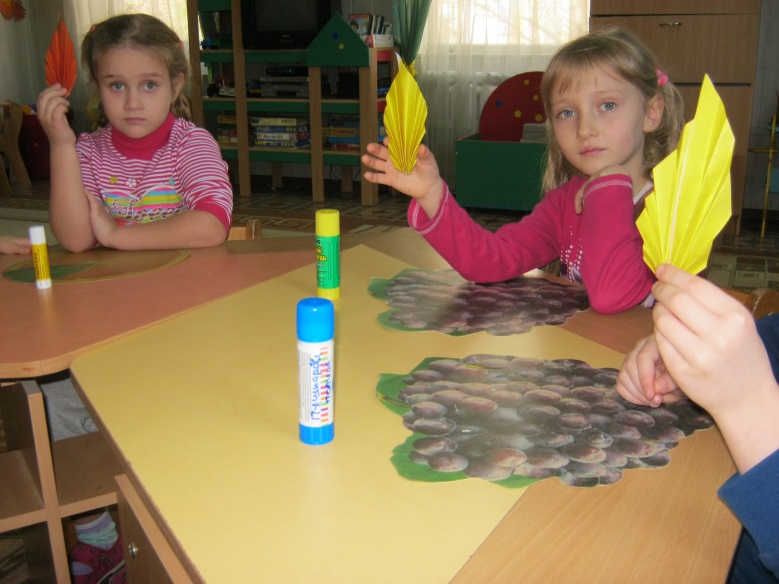 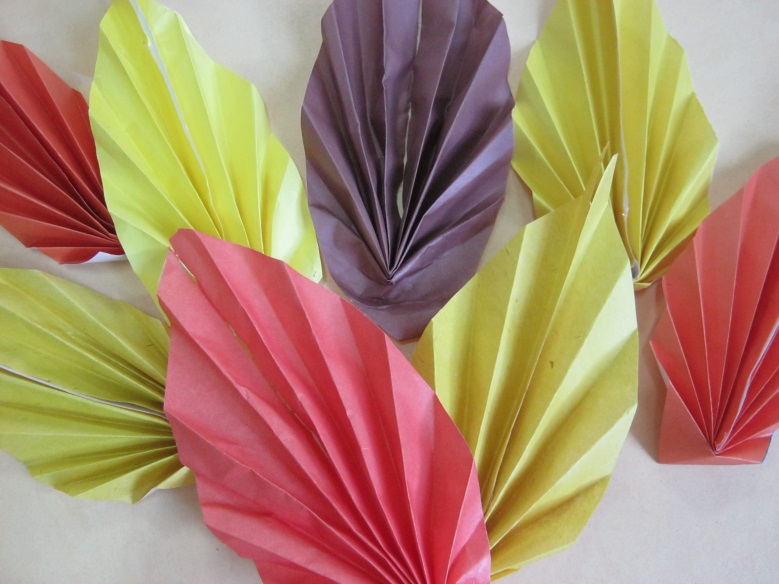 Вворачиваем пополам
Вот как получилось!
Я делаю ствол дерева, рисую корзины (2 штуки), овощи и  фрукты
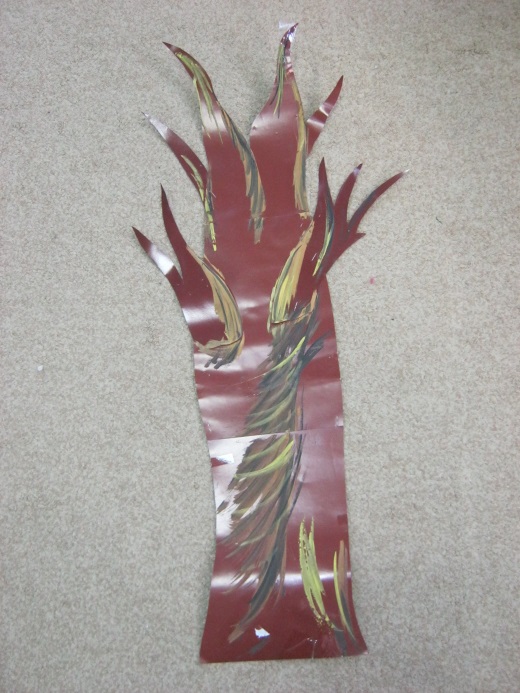 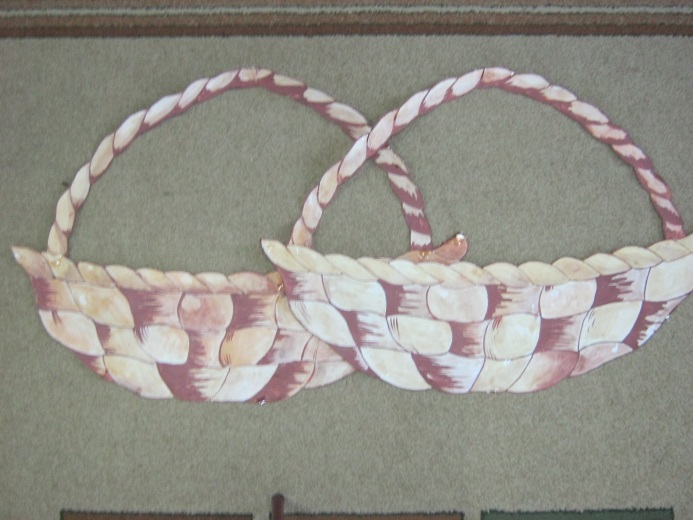 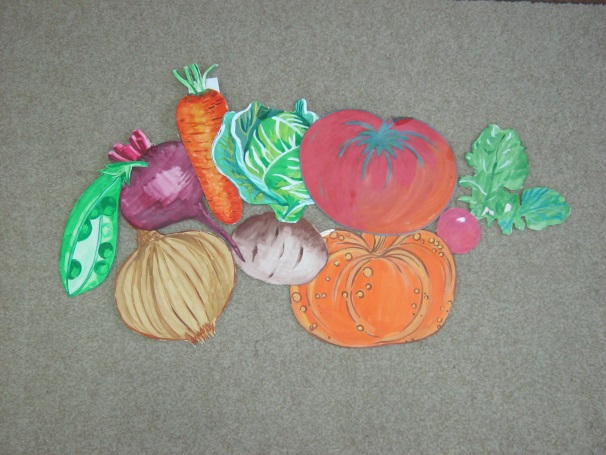 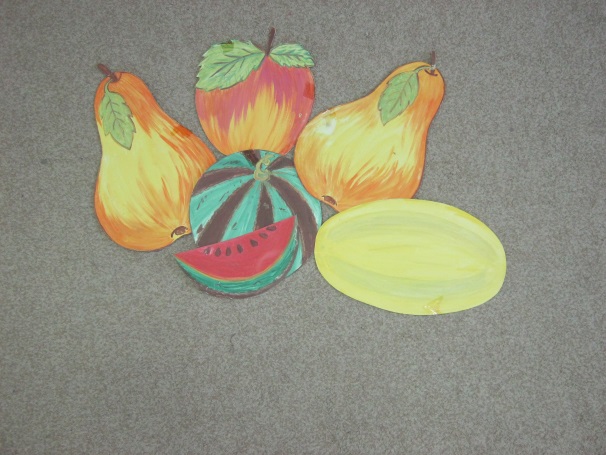 Вот какое украшение группы у нас получилось!
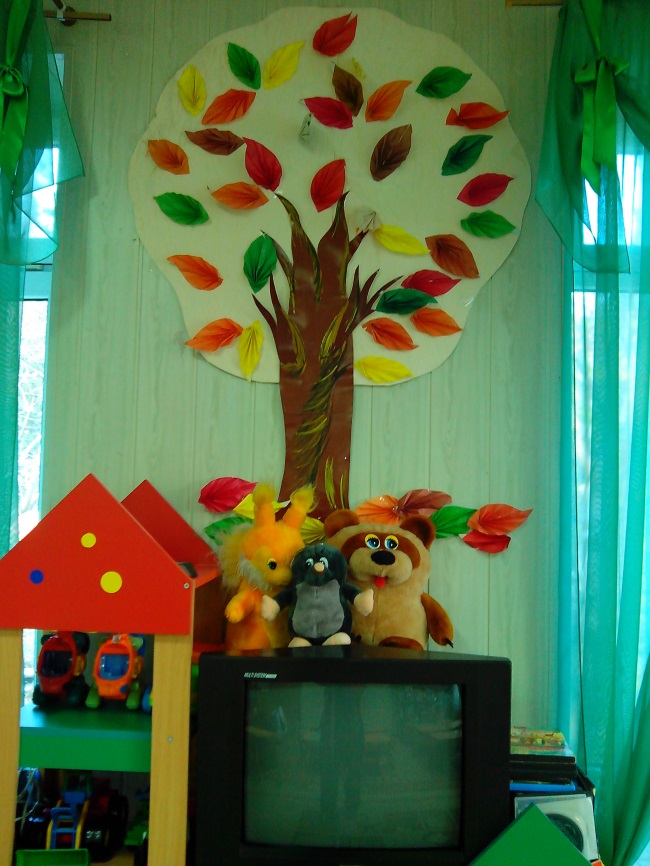 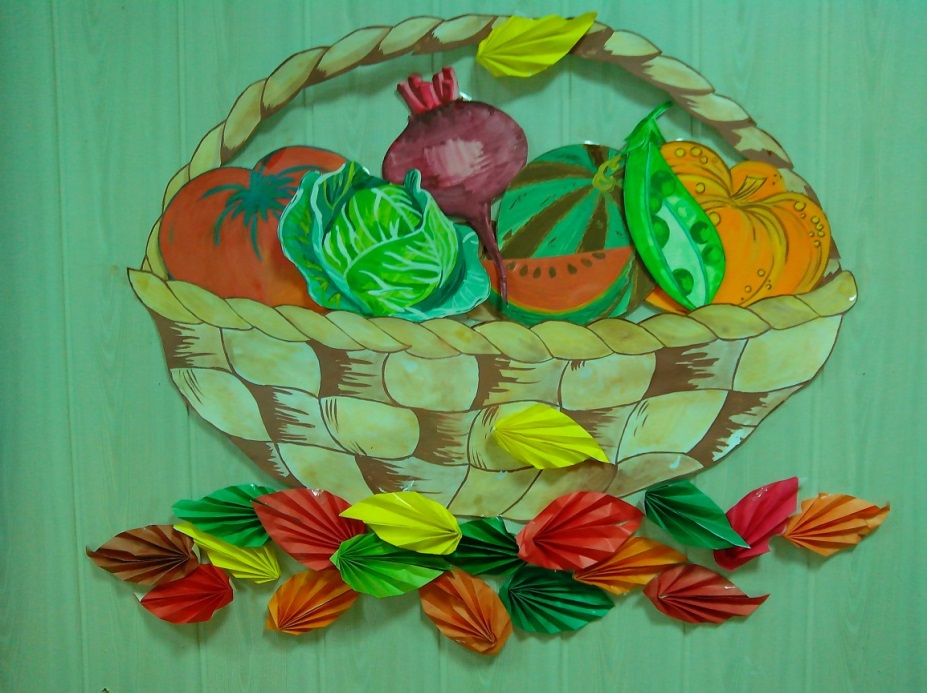 Всем было весело на этом празднике!
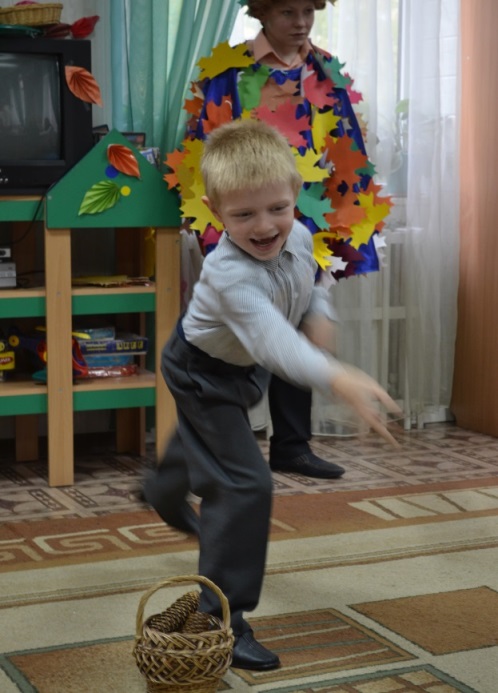 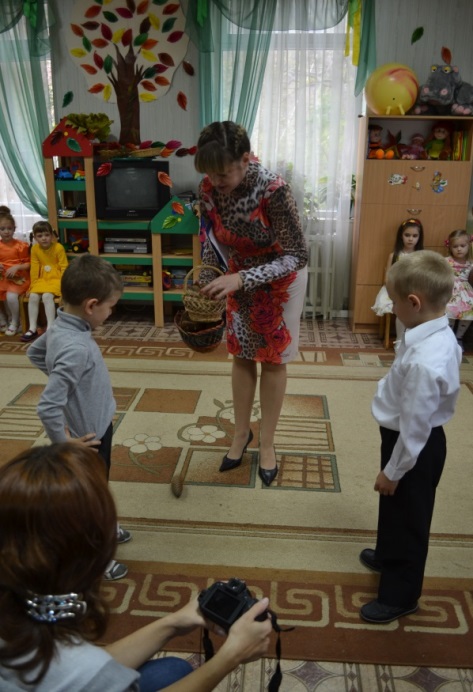 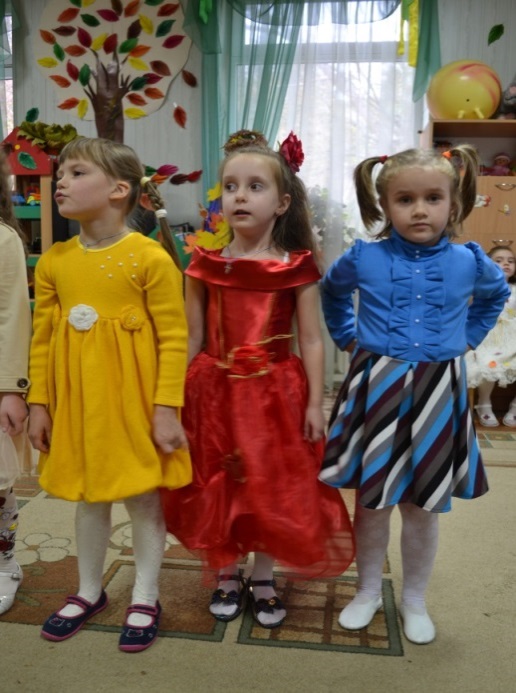 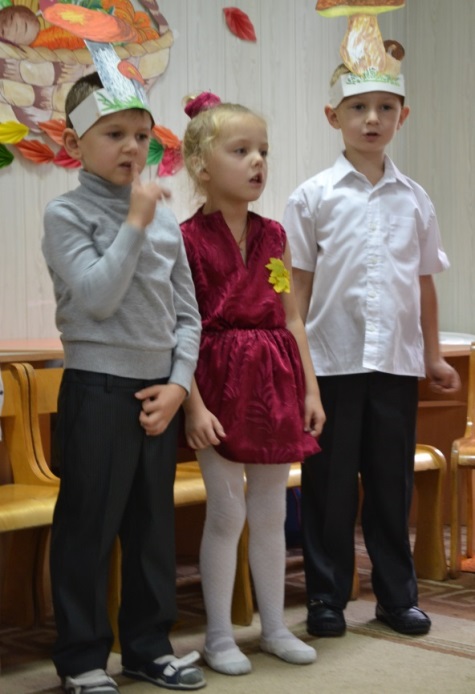